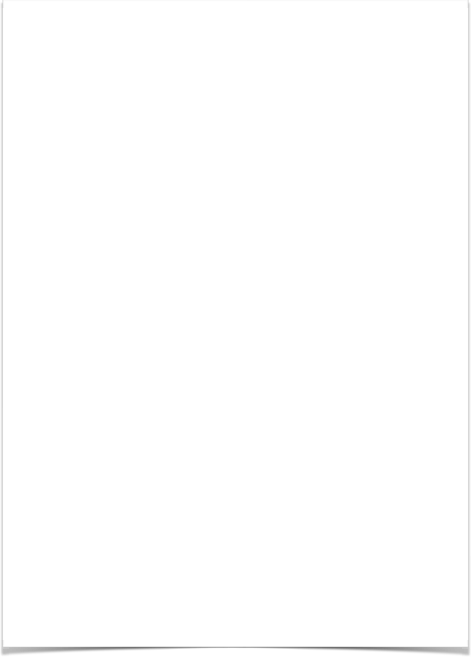 La justice
et le jugement de Dieu
Par la foi, Abel offrit à Dieu 
un plus excellent sacrifice que Caïn (He 11.4)
IEB - Guillaume Argaud
[Speaker Notes: Caïn maudit, peint par João Maximiano Mafra (1851).]
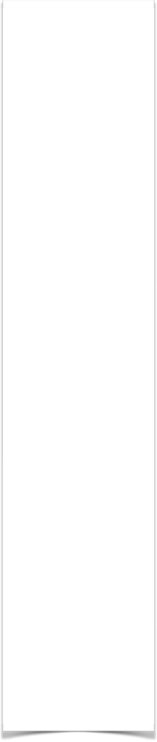 Caïn
l’exemple de l’injuste
Et l’Éternel eut égard à Abel et à son offrande, mais à Caïn et à son offrande, il n’eut pas égard. 
Et Caïn fut très-irrité, et son visage fut abattu. 
Et l’Éternel dit à Caïn: Pourquoi es-tu irrité, et pourquoi ton visage est-il abattu? Si tu fais bien, ne seras-tu pas agréé? Et si tu ne fais pas bien, le péché est couché à la porte.  Son désir se porte vers toi, et toi tu dois le dominer. 
Et Caïn parla à Abel son frère; et il arriva, comme ils étaient aux champs, que Caïn se leva contre Abel, son frère, et le tua. (Ge 4.4-9)
Caïn était du méchant et tua son frère. Et pour quelle raison le tua-t-il? Parce que ses oeuvres étaient mauvaises et que celles de son frère étaient justes. (1Jn 3.12)
Malheur à eux, car ils ont marché dans le chemin de Caïn (Jude 11)
Plan
Définir la justice
Discerner l’injustice
Confesser l’injustice
Recevoir la justice
Vivre justement
Définir la justice
Discerner l’injustice
Confesser l’injustice
Recevoir la justice
Vivre justement
La justice, kezaco ?
L’arbitrage de Dieu selon la vérité
Le juste est celui qui a réalisé son injustice devant Dieu 
et
qui compte sur Dieu pour être justifié.
Pierre l’a appris :
Je comprends que Dieu ne fait pas acception de personnes,
mais qu’en toute nation celui qui le craint et qui pratique la justice, lui est agréable (Ac 10.34-35)
Définir la justice
Discerner l’injustice
Confesser l’injustice
Recevoir la justice
Vivre justement
Comment rester en colère, ne pas pardonner, si Dieu a rendu justice ?
Comment culpabiliser, avoir honte, si nous nous sommes repentis ?
Comment douter du progrès de l’offenseur, si le St Esprit s’en occupe ?
Préparons-nous à vivre le règne de mille ans !!!
Dieu rend justice
pour les croyants
Hier, à la croix de JC : Celui qui n'a pas connu le péché, Dieu l'a fait devenir péché pour nous afin qu’en lui nous devenions justice de Dieu. (2Co 5.21)
Aujourd’hui, par l’Esprit Saint : Quand il sera venu, il convaincra le monde de péché, de justice et de jugement (Jn 16.9)
Demain, au tribunal du Christ : il nous faudra tous comparaître devant le tribunal de Christ, afin que chacun reçoive en considération de ce qu’il aura fait, bien ou mal, alors qu’il était dans son corps (2Co 5.10)
Définir la justice
Discerner l’injustice
Confesser l’injustice
Recevoir la justice
Vivre justement
Dieu rend justice
pour les non-croyants
Aujourd’hui, par l’Esprit Saint : Quand il sera venu, il convaincra le monde de péché, de justice et de jugement (Jn 16.9)
Demain, au jugement dernier  : Je vis les morts, les grands et les petits, debout devant le trône. Des livres furent ouverts. Un autre livre fut aussi ouvert : le livre de vie. Les morts furent jugés conformément à leurs œuvres, d'après ce qui était écrit dans ces livres (Ap 20.12)
Définir la justice
Discerner l’injustice
Confesser l’injustice
Recevoir la justice
Vivre justement
La conscience
Je tiendrai ferme ma justice et je n’en ferai pas abandon ; mon coeur ne me reproche aucun de mes jours (Job 27.6 et Ro 2.15)
Je dis la vérité en Christ; je ne mens point, ma conscience me rendant témoignage par l’Esprit Saint (Ro 9.1)
Je m’exerce à avoir toujours une conscience sans reproche devant Dieu et devant les hommes (Ac 24.16)
Je n’ai rien sur ma conscience; mais par là je ne suis pas justifié; mais celui qui me juge, c’est le Seigneur (1Co 4.4)
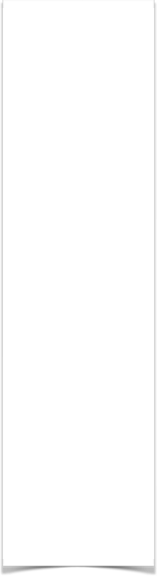 Votre conscience est-elle
Pure (1 Timothée 3. 9)
Purifiée (Hébreux 9. 14)
Demandée pure (1Pi 3. 21)
Bonne (Actes 23. 1)
Sans reproche (Actes 24. 16)
Témoin par l’esprit (Ro 9. 1) 
Non chargée (1Corinthiens 4. 4)
Non jugée par autrui (1Co 10. 29)
Faible (1Corinthiens 8. 7)
Cautérisée (1 Timothée 4. 2)
La confession de péché
Concernant

des personnes
des souvenirs
des lieux
des sujets de discussion
des actes
des attitudes
des états émotionnels
Définir la justice
Discerner l’injustice
Confesser l’injustice
Recevoir la justice
Vivre justement
Un vêtement de justice
Si nous confessons nos péchés, Dieu est fidèle et juste pour nous pardonner nos péchés et nous purifier de toute iniquité (1Jn 1.9) 
Je me vêtais de la justice, et elle me revêtait ; ma droiture m’était comme un manteau et un turban (Job 29.14)
Le juste se réjouira quand il verra la vengeance (Ps 58.10) 
La colère de l’homme ne rend pas complète la justice de Dieu (Jc 1.20)
Lorsqu’on l’outrageait, ne rendait pas d’outrage, quand il souffrait, ne menaçait pas, mais se remettait à celui qui juge justement (1Pi 2.23)
Mieux vaut le peu du juste que l’abondance de beaucoup de méchants (Ps 37.16)
Une action qui découle de l’œuvre du Seigneur
Nous discernerons parfaitement la justice à la fin…
Une révélation
Définir la justice
Discerner l’injustice
Confesser l’injustice
Recevoir la justice
Vivre justement
Créés justes par Dieu !!
Nous avons à faire juste
Nous avons à penser juste
Recevoir la justice
La justice de Dieu est révélée dans l’évangile par la foi et pour la foi (Ro 1.17)
Vous avez été justifiés au nom du Seigneur Jésus, et par l’Esprit de notre Dieu (1Co 6.10)
Le nouvel homme, créé selon Dieu en justice et sainteté de la vérité (Eph 4.22)
Toutes les choses qui sont justes, … que ces choses occupent vos pensées (Php 4.8)
Vous êtes témoins, et Dieu aussi, combien nous nous sommes conduits saintement, et justement, et irréprochablement envers vous qui croyez (1Th 2.10) 
Nous, par l’ Esprit, sur le principe de la foi, nous attendons l’espérance de la justice (Gal 5.6)
Se relever !
Définir la justice
Discerner l’injustice
Confesser l’injustice
Recevoir la justice
Vivre justement
Être debout
Des relations paisibles
La couronne de justice
Devant sa face
Un monde juste, vivement que cela arrive !!
Les récompenses
Le juste tombe sept fois, et se relève (Pr 24.16)
Ceux-là se courbent et tombent, mais nous nous relevons et nous tenons debout (Ps 20.7-8)
Aucune discipline, pour le présent, ne semble être un sujet de joie, mais de tristesse; mais plus tard, elle rend le fruit paisible de la justice à ceux qui sont exercés par elle (He 12.11)
Car l’Éternel juste aime la justice; sa face regarde l’homme droit (Ps 11.7)
Etant en paix avec tous, pour autant que cela dépend de vous (Ro 12.19)
Désormais m’est réservée la couronne de justice, que le Seigneur juste juge me donnera dans ce jour-là, et non seulement à moi, mais aussi à tous ceux qui aiment son apparition (2Ti 4.8)
Mais, selon sa promesse, nous attendons de nouveaux cieux et une nouvelle terre, dans lesquels la justice habite (2Pi 3.13)